Ready When the Lord Shall Come
Scripture Reading:Matthew 25:1-13
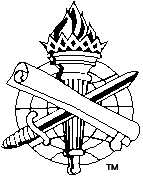 Get Ready Check List
Stop my idle words, Matthew 12:33-37; Ephesians 4:25, 29, 31 
Idle: “Unprofitable” (Prov. 15:2)
Tongue restraint--Heart restraint, Matthew 12:35; Jas. 3:2, 5, 8, 10
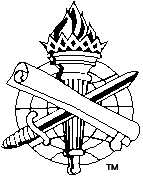 2
Get Ready Check List
Refuse the works of the flesh, Galatians 5:19-21 (Col. 3:5-8) 
Be led by the Spirit of God,Galatians 5:16, 18; Romans 8:14
Follow the Spirit’s revelation,1 Corinthians 2:14-16
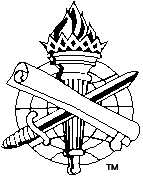 3
Get Ready Check List
My conduct toward my family
Treat my wife like Christ treats His church, Ephesians 5:25-29
Treat my husband like the church is to treat Christ, Ephesians 5:22-24; Titus 2:4-5 (Genesis 3:16)
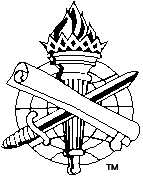 4
Get Ready Check List
My conduct toward my family
Honor my parents, Ephesians 6:1-3 (Romans 1:30; 2 Timothy 3:2, 4; 1 Timothy 5:8)
Rear my children in the Lord’s ways, Ephesians 6:4 (2)
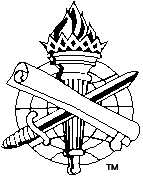 5
Get Ready Check List
Be saved, Jno. 6:44-45; 8:23-24; Lk. 13:5; Rom. 10:9-10; Mk. 16:16
Choose today, Acts 2:40-41
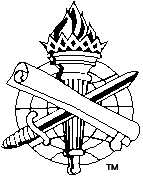 6
Get Ready Check List
Be a faithful member of Christ’s church, Ephesians 1:22-23; 2:16-19, 21-22
Love God with all I am, and my neighbor as myself, Mark 12:29-31
Set and keep spiritual priorities,Matthew 6:33-34
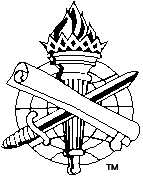 7
Get Ready Check List
Be a faithful member of Christ’s church, Eph. 1:22-23; 2:16-19,21-22
Meet my own responsibilities,Romans 12:3-8 (Galatians 6:5)
Help spread gospel, Acts 8:4
Correct every sin in my life, Acts 8: 19-24; 1 Jno. 1:9; Jas. 5:15-16
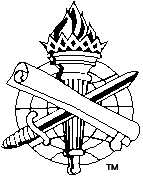 8
Get Ready Check List
Be a faithful member of Christ’s church, Eph. 1:22-23; 2:16-19,21-22
What to do, James 4:6-10
Humbly submit to God
Resist the devil
Stop my sin | Change my conduct
Cleanse my heart | Godly sorrow
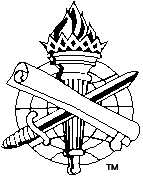 9
Ready When the Lord Shall Come
Unprepared will not escape punishment, 1 Thess. 5:1-3; 2 Thess. 1:6-9
Prepared will be received into glory, 1 Thess. 5:4-6; 2 Thess. 1:10
Are YOU ready?
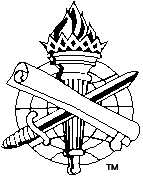 10